Catch Phrase
DefineTraction
What is it called when particles are dissolved into a river?
Define Hydraulic Action
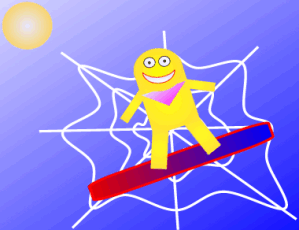 Key Facts – River Processes
Define Saltation
DefineSuspension
What is it called when rocks carried along by the river wear down a river bed?
What happens when the volume of water decreases?
Define Attrition
What is common at the end of a rivers journey, at the mouth?
[Speaker Notes: Catchphrase – Surfing the Web]
Answers
Hydraulic action – The force of the river against the banks causes air to be tramped in crevices and cracks. The pressure weakens the banks and wears them away over time. 
Abrasion – Rocks carried along the river wear down the river banks and beds. 
Attrition – Rocks being carried by the river smash together and break into smaller, smoother and rounder particles.
Solution – Minerals are dissolved in the water and carried along in solution
Suspension – Fine light material is carried along the water.
Saltation – Small Pebbles and stones are bounced along the river bed. 
Traction – Large boulders and rocks are rolled along the river bed. 
Volume of water decreases deposition occurs.
Deposition is common at the end of a rivers journey at the mouth. 
Source http://www.bbc.co.uk/schools/gcsebitesize/geography/water_rivers/river_processes_rev1.shtml
[Speaker Notes: Surfing the Web]